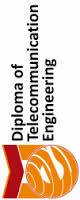 KEWIRAUSAHAAN
D3 Teknik Telekomunikasi
By: Hasanah Putri
MEMULAI BISNIS
Purdiie memperkenalkan  tiga model kata kunci untuk memulai bisnis
Kiat dan strategi membangun wirausaha baru
KEHADIRAN MINIMAL 75%
TERIMAKASIH